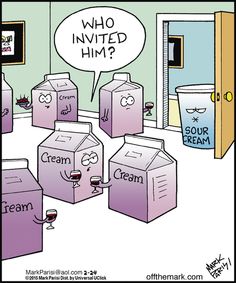 Whiteboarding
Please form a group of 2 or 3
Collect a whiteboard from the side of the room
Make sure to have a calculator and equation sheet out on your desk!
A cart travels along a straight section of road.  A velocity vs time graph illustrating its motion is graphed to the right.
Indicate every time t for which the cart is at rest.
Indicate every time interval for which the speed (magnitude of velocity) of the cart is increasing.
What is the acceleration from a – b? 
What is the acceleration from b – d?
A cart travels along a straight section of road.  A velocity vs time graph illustrating its motion is graphed to the right.
Indicate every time t for which the cart is at rest.
a, c, e
Indicate every time interval for which the speed (magnitude of velocity) of the cart is increasing.
a-b, c-d, e-f
What is the acceleration from a – b? 
1.0 m/s2
What is the acceleration from b – d?
-1.5 m/s2
A rock is dropped from the edge of a cliff 90 m high. One second later, a second rock is thrown straight down with just the right speed to ensure that the two rocks hit the ground at the same time.  What is the initial velocity of the second rock?
A rock is dropped from the edge of a cliff 90 m high. One second later, a second rock is thrown straight down with just the right speed to ensure that the two rocks hit the ground at the same time.  What is the initial velocity of the second rock?
A really nice teacher…let’s call him Mr. Flawson…is trying to catch his bus. He starts off 21 m away from the back of the bus and runs at a constant speed of 6.5 m/s. Unbeknownst to him the bus is being driven by his archnemesis… oh, say…Mr. Pranco. If the bus starts at rest but is accelerating at a rate of 1.00 m/s2, will Mr. Flawson catch his bus? Assume that if he reaches the back of the bus he can grab on and climb on board.
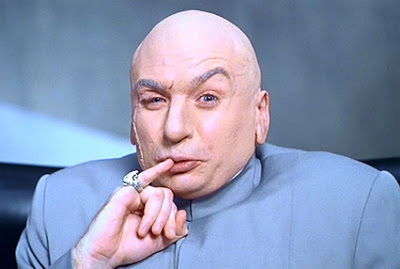 A really nice teacher…let’s call him Mr. Flawson…is trying to catch his bus. He starts off 21 m away from the back of the bus and runs at a constant speed of 6.5 m/s. Unbeknownst to him the bus is being driven by his archnemesis… oh, say…Mr. Pranco. If the bus starts at rest but is accelerating at a rate of 1.00 m/s2, will Mr. Flawson catch his bus? Assume that if he reaches the back of the bus he can grab on and climb on board.
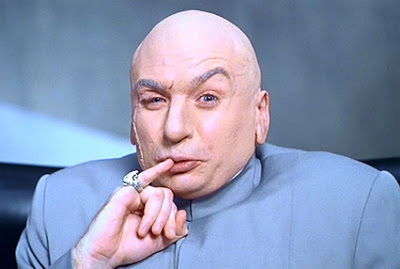 Some cockroaches can run as fast as 1.5 m/s. Suppose that two cockroaches are separated by a distance of 60.0 cm and that they begin to run toward each other at the same moment. Both insects have constant acceleration until they meet. The first cockroach has an acceleration of 0.20 m/s2 in one direction, and the second one has an acceleration of 0.12 m/s2 in the opposite direction. How much time passes before the two insects bump into each other?
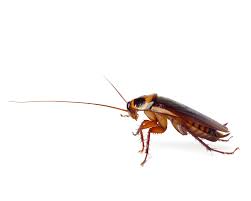 Some cockroaches can run as fast as 1.5 m/s. Suppose that two cockroaches are separated by a distance of 60.0 cm and that they begin to run toward each other at the same moment. Both insects have constant acceleration until they meet. The first cockroach has an acceleration of 0.20 m/s2 in one direction, and the second one has an acceleration of 0.12 m/s2 in the opposite direction. How much time passes before the two insects bump into each other?
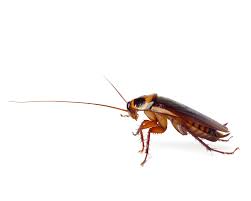 Some cockroaches can run as fast as 1.5 m/s. Suppose that two cockroaches are separated by a distance of 60.0 cm and that they begin to run toward each other at the same moment. Both insects have constant acceleration until they meet. The first cockroach has an acceleration of 0.20 m/s2 in one direction, and the second one has an acceleration of 0.12 m/s2 in the opposite direction. How much time passes before the two insects bump into each other?
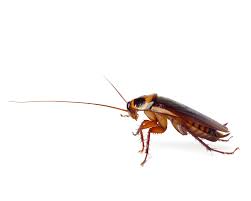 In the first stage of a two-stage rocket, the rocket is fired from the launch pad starting from rest but with a constant acceleration of 3.50 m/s2 upward. At 25.0 seconds after launch, the second stage fires for 10 seconds, which boosts the rocket's velocity to 132.5 m/s upwards. This firing uses up all the fuel, so after the second stage has finished firing, the only force acting on the rocket is gravity. Find the maximum height reached by the rocket. Air resistance is negligible.
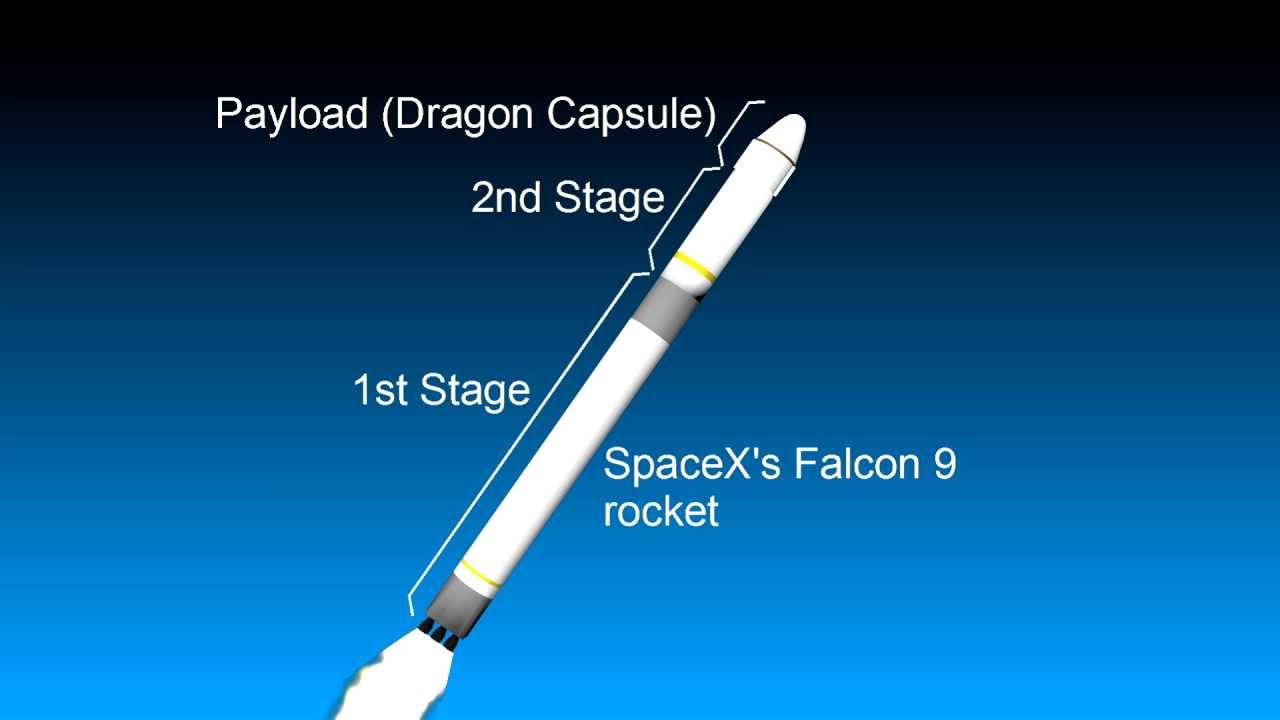 In the first stage of a two-stage rocket, the rocket is fired from the launch pad starting from rest but with a constant acceleration of 3.50 m/s2 upward. At 25.0 seconds after launch, the second stage fires for 10 seconds, which boosts the rocket's velocity to 132.5 m/s upwards. This firing uses up all the fuel, so after the second stage has finished firing, the only force acting on the rocket is gravity. Find the maximum height reached by the rocket. Air resistance is negligible.